Módulo Diseño Instruccional para Educación a DistanciaDiseño General para un Curso en Línea
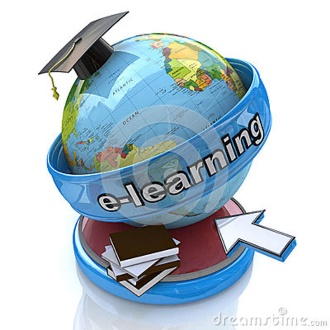 Elaine Alfonso-Cabiya, Ed.D.
[Speaker Notes: Hoy comienza el Módulo 3 Diseño Instrucciónal para la Educación a Distancia.]
Objetivos
Establecer la importancia del diseño instruccional y de la planificación para el diseño de un curso a distancia 
Enumerar las características de la enseñanza en línea
Explicar los componentes del diseño general de un curso a distancia centrado en el desempeño
2
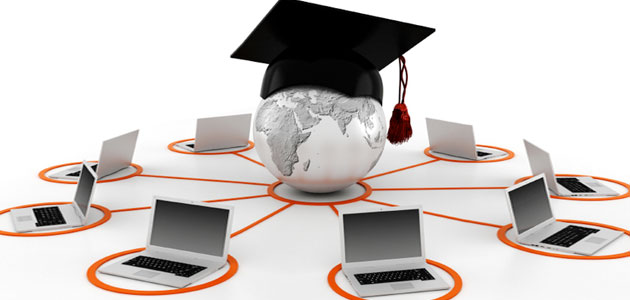 Diseño Instruccional para Educación a Distancia
Importancia del DISEÑO instruccionalPARA LA EAD
3
[Speaker Notes: Primero se discutirá la importancia del diseño instruccional y de la planificación en la educación a distancia.]
Diseño Instruccional para la EaDDefinición
Técnica intelectual que utiliza el profesional responsable para la aplicación apropiada de la tecnología en el proceso de enseñanza-aprendizaje.  
Simonson, et al. (2006)
4
[Speaker Notes: El diseño instruccional en la EaD es la técnica intelectual que utiliza el profesional responsable para la aplicación apropiada de la tecnología en el proceso de enseñanza-aprendizaje.]
Diseño Instruccional para la EaD
DOCENTE
Toma de decisiones informadas
5
[Speaker Notes: Los requerimientos de diseño instruccional de la EaD hacen necesario que el docente posea o desarrolle competencias nuevas.  Llorens, Espinosa & Castro (2013)
.]
Cont. Diseño Instruccional para la EaDCaracterísticas de la EaD
Conocer las características de la EaD ayuda al docente a “visualizar con claridad sus requerimientos”. 
Llorens, Espinosa & Castro, 2013
6
[Speaker Notes: Es importante para el docente conocer las características de la EaD, porque le ayuda a “visualizar con claridad los requerimientos de diseño instruccional.]
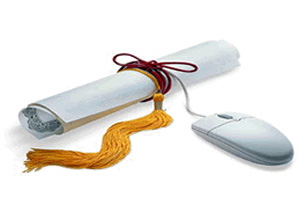 Diseño Instruccional para Educación a Distancia
Características de la ead EN LÍNEA
7
Separación del Profesor y el Estudiante
Adaptación del curso a la modalidad en línea:
Reconsiderar las dinámicas del salón de clase
Refundir y reorganizar el curso
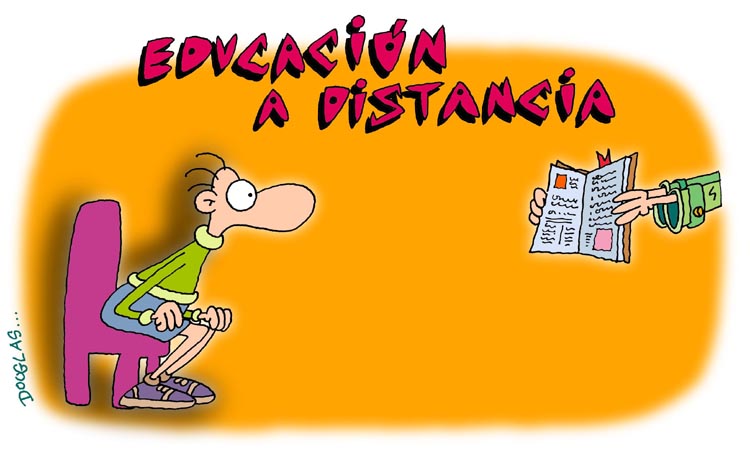 8
[Speaker Notes: La separación del profesor y el estudiante hace necesario la adaptación a la modalidad en línea lo que implica reconsiderar las dinámicas del salón de clase y refundir y reorganizar el curso.]
Interacción
Elemento de vital importancia para el proceso de enseñanza aprendizaje 
Estudiante-contenido
Profesor-estudiante
Estudiante-estudiante
9
[Speaker Notes: En la EaD la interacción es un elemento de mayor importancia para el proceso de enseñanza-aprendizaje. Se reconocen ampliamente tres tipos de interacción:  estudiante-contenido, profesor-estudiante, estudiante-estudiante.]
Proceso de Enseñanza-Aprendizaje Mediado por las TICCs
Indispensables para llevar a cabo los procesos de interacción, búsqueda de información, comunicación y colaboración
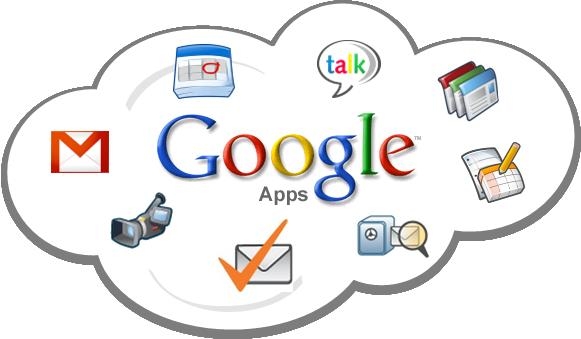 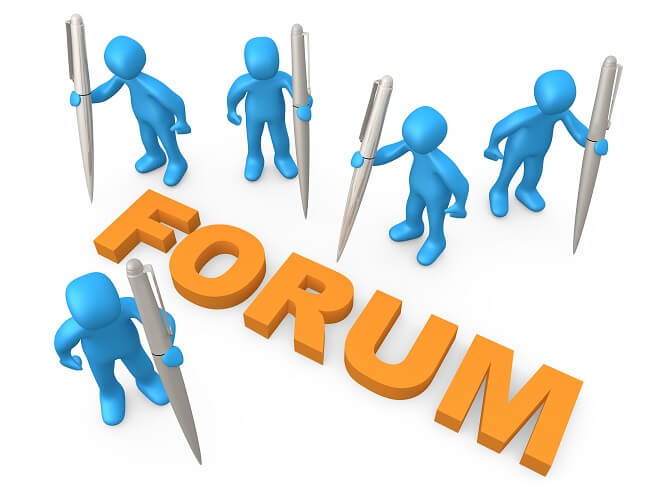 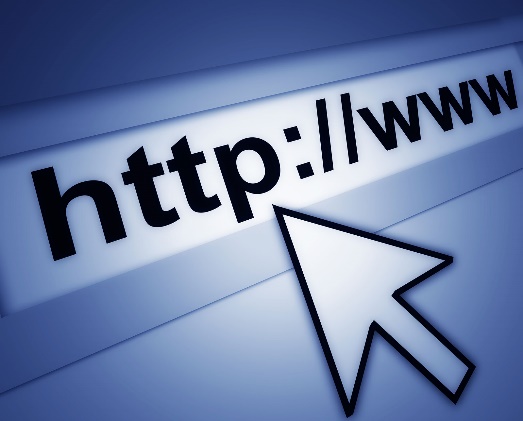 10
[Speaker Notes: Las TICCs (tecnologías de la información, comunicación y colaboración) son indispensables para llevar a cabo los procesos de interacción, búsqueda de información, comunicación y colaboración.]
11
[Speaker Notes: Las TICCs que se utilizan en la enseñanza en línea incluyen  las tecnologías digitales, la Internet, las aplicaciones y los dispositivos de computación.]
Proceso de enseñanza-aprendizaje mediado por las TICCs
LLO
12
[Speaker Notes: Las tecnologías de información se utilizan para la búsqueda, selección, almacenamiento, transferencia, intercambio y presentación de datos e información; las de comunicación, para comunicar entre personas de manera sincrónica o asincrónica; y las de colaboración, para organizar y realizar proyectos o actividades colaborativas de manera sincrónica o asincrónica.]
13
[Speaker Notes: La educación a distancia sigue un modelo centrado en el estudiante.]
Modelo de Enseñanza-aprendizaje Centrado en el Estudiante
Promueve:
Aprendizaje activo
Colaboración
Dominio del material
Control del estudiante sobre el proceso de aprendizaje
14
[Speaker Notes: Este es un modelo que promueve el aprendizaje activo, la colaboración, el dominio del material y el control del estudiante sobre el proceso de aprendizaje.]
Modelo de Enseñanza-aprendizaje Centrado en el Estudiante
Rol del Docente
15
[Speaker Notes: ¿Cuál es el rol del docente en la modalidad de enseñanza en línea?]
Modelo de enseñanza-aprendizaje centrado en el estudiante
Rol del Docente
16
[Speaker Notes: El docente se convierte en asesor en apoyo al aprendizaje, y promotor y propiciador del proceso de aprendizaje.]
Modelo de Enseñanza-aprendizaje Centrado en el Estudiante
Rol del Estudiante
17
[Speaker Notes: ¿Cuál es el rol del estudiante en la enseñanza en línea?]
Cont. Modalidad de Enseñanza en Línea Rol del Estudiante
18
[Speaker Notes: De receptor-reproductor del conocimiento, el estudiante pasa de ser constructor de conocimientos significativos.]
Perfil del Estudiante a Distancia Exitoso
Disciplinado
Auto dirigido
Renuncia de tiempo dedicado a otras actividades
Llorens, Espinosa & Castro (2013)
19
[Speaker Notes: El estudiante a distancia exitoso se caracteriza por ser auto dirigido y disciplinado, renuncia al tiempo dedicado a otras actividades.]
Perfil del Estudiante
Mayor autonomía, responsabilidad e interés por la búsqueda personal de respuestas
Control de su propia aprendizaje
Organización más autónoma 

Llorens, Espinosa & Castro (2013)
20
[Speaker Notes: Además, el estudiante demuestra mayor autonomía, responsabilidad e interés por la búsqueda personal de respuestas, tiene control de su propio aprendizaje y organiza sus actividades de manera más autónoma con respecto al profesor.]
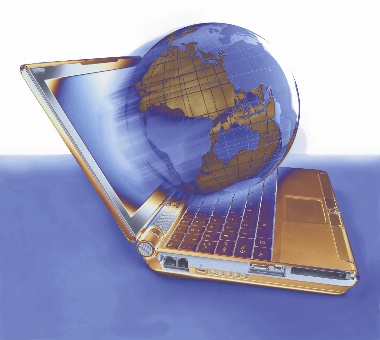 Módulo 3:  Diseño Instruccional para Educación a Distancia
DISEÑO GENERAL PARA UN CURSO EN LÍNEACENTRADO EN EL DESEMPEÑO
21
Modelo de diseño instruccional centrado en el desempeño
Bernárdez (2007)
22
[Speaker Notes: Bernárdez (2007) recomienda un modelo de diseño instruccional centrado en el desempeño del estudiante.  Sus componentes son:  el estudiante, los objetivos, el contenido, las estrategias y métodos de enseñanza, la entrega, la tecnología, los materiales y los recursos y la evaluación del aprendizaje.]
Diseño general para un curso en líneaPlanificación Anticipada
La planificación anticipada del curso toma mayor relevancia en la fase inicial de la planificación
23
[Speaker Notes: Este modelo de diseño instruccional para la EaD se enfatiza la planificación anticipada en la fase inicial del curso.  Dicha planificación debe comenzar con mucho más anticipación que en un curso presencial.]
Diseño general para un curso en líneaAdaptación del curso
…. conlleva adaptar todos los componentes del curso al ambiente de enseñanza virtual y a las herramientas TICC.
Llorens, Espinosa & Castro (2013)
24
[Speaker Notes: La conversión de un curso presencial a la modalidad en línea conlleva adaptar todos los componentes del curso al ambiente de enseñanza virtual y a las herramientas TICC.]
Componentes del DiseñoEl Estudiante
Análisis
Instrumentos
Conocimientos previos
Perfil
Contexto tecnológico
Habilidades, conocimientos y actitudes previas
Pre prueba
Cuestionario
Revisión de portafolio
Entre otros
25
[Speaker Notes: El profesor debe realizar un análisis de los estudiantes para conocer  los conocimientos previos, el perfil, el contexto tecnológico, y las habilidades, conocimientos, y actitudes previas.]
El EstudianteContexto Tecnológico
26
[Speaker Notes: Es importante tomar en cuenta la actitud y aptitud tecnológica de los estudiantes para así poder determinar el tipo de tecnología más efectiva.]
El EstudianteContexto Tecnológico
Habilidades y actitudes para el uso de:
Equipo de computación
Programas y aplicaciones
Internet
27
[Speaker Notes: El contexto tecnológico incluye las habilidades y actitudes del estudiante para el uso de equipos de computación, programas y aplicaciones, y la Internet.]
Cont. Componentes del DiseñoObjetivos
Articulación entre las actividades, asignaciones y evaluaciones y los objetivos
28
[Speaker Notes: Debe de existir una articulación entre las actividades, asignaciones y evaluaciones, y los objetivos.]
Cont. Componentes del Diseño Objetivos
Lo que el estudiante debe saber, saber hacer o querer hacer
Conducta observable directamente
Resultado a obtener al finalizar el curso
29
[Speaker Notes: Los objetivos deben expresarse en términos  lo que el estudiante debe saber, saber hacer o querer hacer; una conducta observable directamente y como resultado a obtener al finalizar el curso.]
Cont. Componentes del DiseñoContenido
Lo que aprenderá el estudiante:
	Información
	Conocimientos
	Destrezas
	Actitudes
30
Cont. ContenidoJustificación
Clara y concisa
Objetivos
Aprendizajes previos
Contexto profesional
Contexto de vida
Báez, Espinosa & Díaz (2013)
31
[Speaker Notes: Para el estudiante a distancia es importante que el profesor justifique de forma clara y concisa el contenido del curso.  En su justificación debe tomar en cuenta los objetivos, los aprendizajes previos, y el contexto profesional y de vida del estudiante.]
Cont. ContenidoSelección
Descartar el contenido no relevante para la consecución de los objetivos
32
[Speaker Notes: Al momento de escoger el contenido, el profesor debe seleccionar solamente el contenido relevante para la consecución de los objetivos.]
Cont. Componentes del Diseño ¿Cómo Aprenderá el Contenido?
Estrategias 
Actividades
Instrucciones
Recursos y materiales didácticos
Tiempos esperados
33
[Speaker Notes: Para fomentar el aprendizaje y alcanzar los objetivos de aprendizaje, el profesor tiene que determinar para cada etapa o unidad las estrategias de enseñanza, actividades, las instrucciones, los recursos y materiales didácticos, y los tiempos esperados.]
Cont. Componentes del Diseño Estrategias de enseñanza
Actividades de interacción tanto para el estudiante como para grupos.
Bernárdez (2007)
34
[Speaker Notes: Los cursos en líneas generalmente tienen una estructura colaborativa.  Se diseñan actividades de interacción tanto para el estudiante como para grupos.]
Cont. Componentes del Diseño Métodos de Enseñanza en Línea
Selección de tecnologías sincrónicas o asincrónicas en articulación con los objetivos y las tecnologías 
Sincrónicos—tiempo real
Asincrónicos—tiempo diferido
35
[Speaker Notes: En la modalidad de enseñanza en línea se utilizan los métodos sincrónicos y asincrónicos.  Los métodos sincrónicos ocurren en tiempo real; y los asincrónicos, en tiempo diferido.  Debe de haber articulación entre los objetivos y las tecnologías seleccionadas para impartir la enseñanza.]
Cont. Componentes del Diseño Métodos de Enseñanza en Línea
Hoja suelta:  Métodos de enseñanza en línea
36
[Speaker Notes: Este recurso sirve para asistir al docente en la selección de las tecnologías sincrónicas y asincrónicas para el proceso de enseñanza-aprendizaje.  El mismo está disponible en Moodle.]
Métodos SincrónicosVentajas
Permiten:
Ofrecer respuestas inmediatas
Expresar los pensamientos, y  la parte afectiva y emocional
Responder a las necesidades de interacción afectiva y emocional, de espontaneidad y de apoyo espiritual
37
[Speaker Notes: Los métodos sincrónicos permiten ofrecer respuestas inmediatas, expresar los pensamientos y la parte afectiva y emocional, y responder a las necesidades de interacción afectiva y emocional, de espontaneidad y de apoyo espiritual que experimentan los estudiantes a distancia.]
Métodos SincrónicosDesventajas
Fragilidad tecnológica por pérdida de conexión
Dificultad para mantener la atención del estudiante por largos periodos de tiempo
Alto grado de preparación
38
[Speaker Notes: Algunas de las desventajas de los métodos sincrónicos son:  la fragilidad tecnológica, la dificultad para mantener la atención del estudiante por largos periodos de tiempo y el alto grado de preparación que requiere para el profesor.]
Métodos AsincrónicosVentajas
Mayor flexibilidad para el estudiante 
Mayor profundidad en la participación y en la interacción con los contenidos
Fortalecimiento del pensamiento crítico
Acceso en línea a repositorios universales de conocimientos y a comunidades globales de aprendizaje
39
Métodos AsincrónicosDesventajas
Fríos
Demanda de tiempo
Alto grado de auto disciplina y de control de ansiedad
40
[Speaker Notes: Los métodos asincrónicos tienen desventajas.  Son fríos y demandan mucho tiempo.  Además, requieren de un alto grado de auto disciplina y de control de ansiedad.]
Cont. Componentes del DiseñoTecnología
Criterios de selección:
Disponibilidad
Actitud y aptitud tecnológica de los estudiantes
41
[Speaker Notes: La disponibilidad de las tecnologías en la institución y la actitud y aptitud de los estudiantes en la etapa de diagnóstico determinará la selección del tipo de tecnología más efectivo.]
Cont. Componentes del Diseño Materiales y Recursos Didácticos
Autosuficientes
Facilitar el aprendizaje autónomo
Estar apoyados en las estrategias
Tomar en cuenta las cualidades de las tecnologías que les dan soporte  
Báez, Espinosa & Díaz (2013)
42
[Speaker Notes: Los materiales y recursos didácticos tienen un papel relevante en el diseño de un curso en línea.  Deben ser auto suficientes, facilitar el aprendizaje autónomo, y estar apoyados en las estrategias de enseñanza.  En su selección, el profesor tiene que tomar en cuenta las cualidades de las tecnología que les dan soporte.]
Cont. Componentes del Diseño Materiales y Recursos Didácticos
Incluir:
Orientaciones
Elementos motivadores
Contenidos clarificadores y estimulantes
Refuerzos e indicaciones 
Báez, Espinosa & Díaz (2013)
43
[Speaker Notes: Los materiales y recursos didácticos deben de incluir  orientaciones, elementos motivadores, contenidos clarificadores y estimulantes, y refuerzos e indicaciones.]
Cont. Componentes del Diseño Evaluación del Aprendizaje
La evaluación continua y el monitoreo del aprendizaje son elementos claves para el éxito de los procesos del aprendizaje en línea.
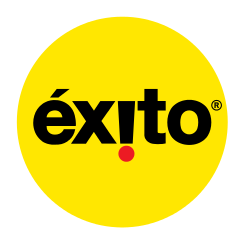 44
[Speaker Notes: La evaluación continua y el monitoreo del aprendizaje son elementos claves para el éxito de los procesos del aprendizaje en línea.]
Evaluación del AprendizajeAspectos a Considerar
Productos
Entregables o evidencias de desempeño
Valores de calificación
Pruebas
Báez, Espinosa & Díaz (2013)
Procedimientos
Requisitos
Recursos
Tiempos esperados
45
[Speaker Notes: Los aspectos a tomar en cuenta en la evaluación del aprendizaje son:   productos, entregables o evidencias de desempeño, valores de calificación, procedimientos, requisitos, recursos y tiempos esperados.]
Cont. Evaluación del AprendizajeRecomendaciones
Ofrecer retroalimentación, y análisis detallado y personalizado
Anotaciones (track changes)
Rúbricas
46
[Speaker Notes: Se recomienda ofrecer retroalimentación y análisis detallado y personalizado de los trabajos entregados por medio de anotaciones hechas con la función Track Changes de Word y el uso de rúbricas.  Las rúbricas dan a conocer de antemano los criterios de evaluación.]
Cont. Evaluación del AprendizajeRecomendaciones
Establecer tiempos y modos en que se emitirá la retroalimentación y evaluación del aprendizaje
Planificar el seguimiento al proceso del aprendizaje del alumno
47
[Speaker Notes: Además, es recomendable establecer los tiempos y formas en que se emitirá la retroalimentación y la evaluación del aprendizaje, y planificar el seguimiento al proceso del aprendizaje del estudiante.]
Cont. Evaluación del AprendizajeRecomendaciones
Establecer un calendario 
Acordar medios y formas de comunicación e información
Báez, Espinosa & Díaz (2013)
48
[Speaker Notes: Además, es recomendable establecer un calendario con los periodos en que sucede cada etapa o actividad del proceso de aprendizaje y acordar los medios y formas de comunicación e información.]
Referencias
Bernárdez M. (2007).  Diseño, producción e implementación de e-learning:  metodología y modelos, AuthorHouse.  (1era ed.), Bloomington.
Henry, J. & Meadows, J. (20 de enero de 2008).  An absolutely riveting online course:  nine principles for excellence in web-based teaching (Un curso virtual totalmente fascinante: nueve principios para la excelencia en la enseñanza en línea). The Canadian Journal of Learning and Technology. Recuperado de https://www.cjlt.ca/index.php/cjlt/article/view/26431/19613 (original en inlgés); http://www.pent.org.ar/centro-de-recursos/un-curso-virtual-totalmente-fascinante-nueve-principios-para-excelencia-ensenanza (traducción al español).
49
Cont. Referencias
Lloréns-Báez, L., Espinosa-Díaz, Y. & Castro-Murillo, M. L. (diciembre 2013).  Criterios de un modelo de diseño instruccional y competencia docente para la educación superior escolarizada a distancia apoyada en TIIC, Sinéctica, 41.  Recuperado de http://www.scielo.org.mx/scielo.php?script=sci_arttext&pid=S1665-109X2013000200009
Ko S. & Rossen, S. (2004).  Teaching online:  a practical Guide.  (2nda ed.), Houghton Mifflin, Boston.
Simonson, M. et. al (2006).  Teaching and learning at a distance:  foundations of distance education.  (3ra ed.), Pearson Education, New Jersey.